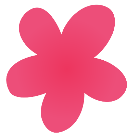 MOTHER AND BABY
母婴设计育儿护理
The spring and autumn period and the visual studio is one of the enterprises and individuals to provide professional creativity, brand integration design consultants, more than 15years working experience. To customers as the benchmark, with wisdom grafting business and the arts.
情缘素材
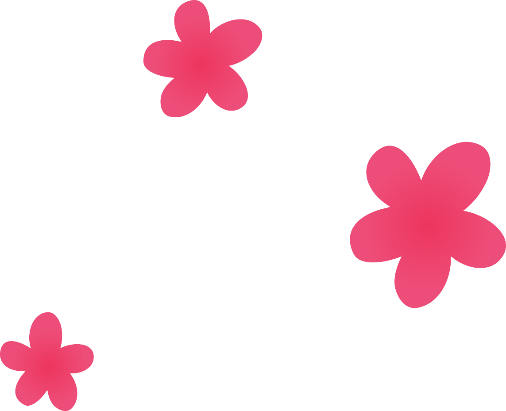 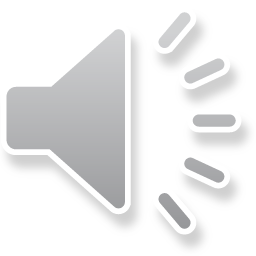 [Speaker Notes: 更多模板请关注：https://haosc.taobao.com]
目录
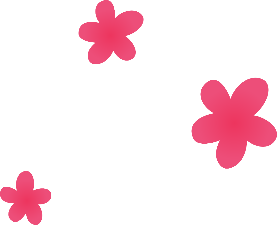 01
02
04
03
基本工作概述
未来工作规划
工作完成情况
工作经验总总结
我们坚持以客户为中心，快速响应客户需求，持续为客户创造长期价值进而成就客户
我们坚持以客户为中心，快速响应客户需求，持续为客户创造长期价值进而成就客户
我们坚持以客户为中心，快速响应客户需求，持续为客户创造长期价值进而成就客户
我们坚持以客户为中心，快速响应客户需求，持续为客户创造长期价值进而成就客户
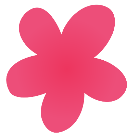 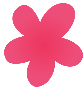 01
基本工作概述
The spring and autumn period and the visual studio is one of the enterprises and individuals to provide professional creativity, brand integration design consultants……
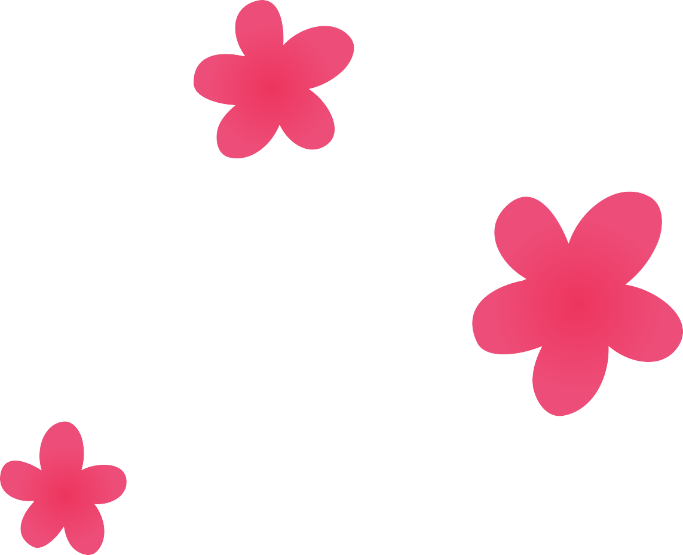 WORK HARD
The spring and autumn period and the visual studio is one of the enterprises and individuals to provide professional creativity, brand integration design consultants, more than 10 years working experience. To customers as the benchmark, with wisdom grafting business and the arts.
ADD YOUR TITLE
By training your thoughts to concentrate on the bright side of things, you are more likely to have the incentive to follow through on your goals. You are less likely to be held back by negative ideas that might limit your performance.
MORE  THAN  TEMPLATE
Click here to add  you to the Center
of the  narrative thought
Click here
 to add   your title
Click here to add  you to the  center of the  narrative thought Click hereto add   you to the center of the narrative thought  Click here to add  you to the center of the  narrative thought
Click here to add  you to the  center of the  narrative thought Click hereto add   you to the center of the narrative thought  Click here to add  you to the center of the  narrative thought
Click here to add  you to the  center of the  narrative thought Click hereto add   you to the center of the narrative thought  Click here to add  you to the center of the  narrative thought
MORE  THAN  TEMPLATE
Click here to add  you to the Center
of the  narrative thought
MORE  THAN  TEMPLATE
Click here to add  you to the Center
of the  narrative thought
这里是页面标题文字
ADD YOUR TITLE HERE
01
此处添加详细文本描述，建议与标题相关并符合整体语言风格，语言描述尽量简洁生动。尽量将每页幻灯片的字数控制在 200字以内，据统计每页幻灯片的最好控制在  5分钟之内。此处添加详细文本描述 ，建议与标题相关并符合整体语言风格，语言描述尽量简洁生动。此处添加详细文本整体语风格.。
ADD YOUR TITLE HERE
02
此处添加详细文本描述，建议与标题相关并符合整体语言风格，语言描述尽量简洁生动。尽量将每页幻灯片的字数控制在 200字以内，据统计每页幻灯片的最好控制在  5分钟之内。此处添加详细文本描述 ，建议与标题相关并符合整体语言风格，语言描述尽量简洁生动。此处添加详细文本整体语风格.。
这里是页面标题文字
1
2
3
4
YOUR TITLE HERE
YOUR TITLE HERE
YOUR TITLE HERE
YOUR TITLE HERE
Lorem ipsum dolor sit amet, consectetur adipiscing elit. Praesent sodales odio sit amet odio tristique quis tempus odio Lorem ipsum dolor sit amet Lorem ipsum dolor sit amet, consectetur adipiscing elit. Praesent sodales odio sit amet odio tristique
Lorem ipsum dolor sit amet, consectetur adipiscing elit. Praesent sodales odio sit amet odio tristique quis tempus odio Lorem ipsum dolor sit amet Lorem ipsum dolor sit amet, consectetur adipiscing elit. Praesent sodales odio sit amet odio tristique
Lorem ipsum dolor sit amet, consectetur adipiscing elit. Praesent sodales odio sit amet odio tristique quis tempus odio Lorem ipsum dolor sit amet Lorem ipsum dolor sit amet, consectetur adipiscing elit. Praesent sodales odio sit amet odio tristique
Lorem ipsum dolor sit amet, consectetur adipiscing elit. Praesent sodales odio sit amet odio tristique quis tempus odio Lorem ipsum dolor sit amet Lorem ipsum dolor sit amet, consectetur adipiscing elit. Praesent sodales odio sit amet odio tristique
这里是页面标题文字
04
01
02
03
05
PASSWORDS
NETWORKS
SUPPORT
UPLOADS
IMPROVEMENTS
There are many variations of passages of Lorem Ipsum available.
There are many variations of passages of Lorem Ipsum available.
There are many variations of passages of Lorem Ipsum available.
There are many variations of passages of Lorem Ipsum available.
There are many variations of passages of Lorem Ipsum available.
这里是页面标题文字
您的内容打在这里，或者通过复制您的文本后粘贴
您的内容打在这里，或者通过复制您的文本后粘贴
您的内容打在这里，或者通过复制您的文本后粘贴
您的内容打在这里，或者通过复制您的文本后粘贴
您的内容打在这里，或者通过复制您的文本后粘贴
02
工作完成情况
The spring and autumn period and the visual studio is one of the enterprises and individuals to provide professional creativity, brand integration design consultants……
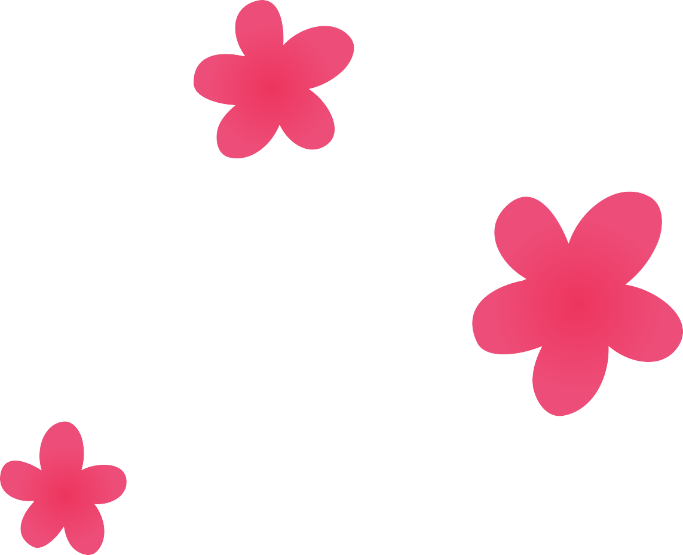 这里是页面标题文字
企业文化——或称公司文化，一般指企业中长期形成的共同理想、基本价值观、作风、生活习惯和行为规范的总称，是企业在经营管理过程中创造的具有本企业特色的精神财富的总和，对企业成员有感召力和凝聚力，能把众多人的兴趣、目的、需要以及由此产生的行为统一起来，是企业长期文化建设的反映。
包含价值观、最高目标、行为准则、管理制度、道德风尚等内容。它以全体员工为工作对象，通过宣传、教育、培训和文化娱乐、交心联谊等方式，以最大限度地统一员工意志，规范员工行为，凝聚员工力量，为企业总目标服务。
企业文化建设是现代企业发展的重要内容，是精神文明的重要体现，是企业得以长久发展的重要保障。
近年来，依托企业文化建设，提高员工的工作积极性，增强企业凝聚力，促进企业的管理、形象、服务和环境达到现代化企业的标准，使聊城腾达钢材有限公司在社会上的知名度有了很大的提升。
创新
团结
奋进
求实
这里是页面标题文字
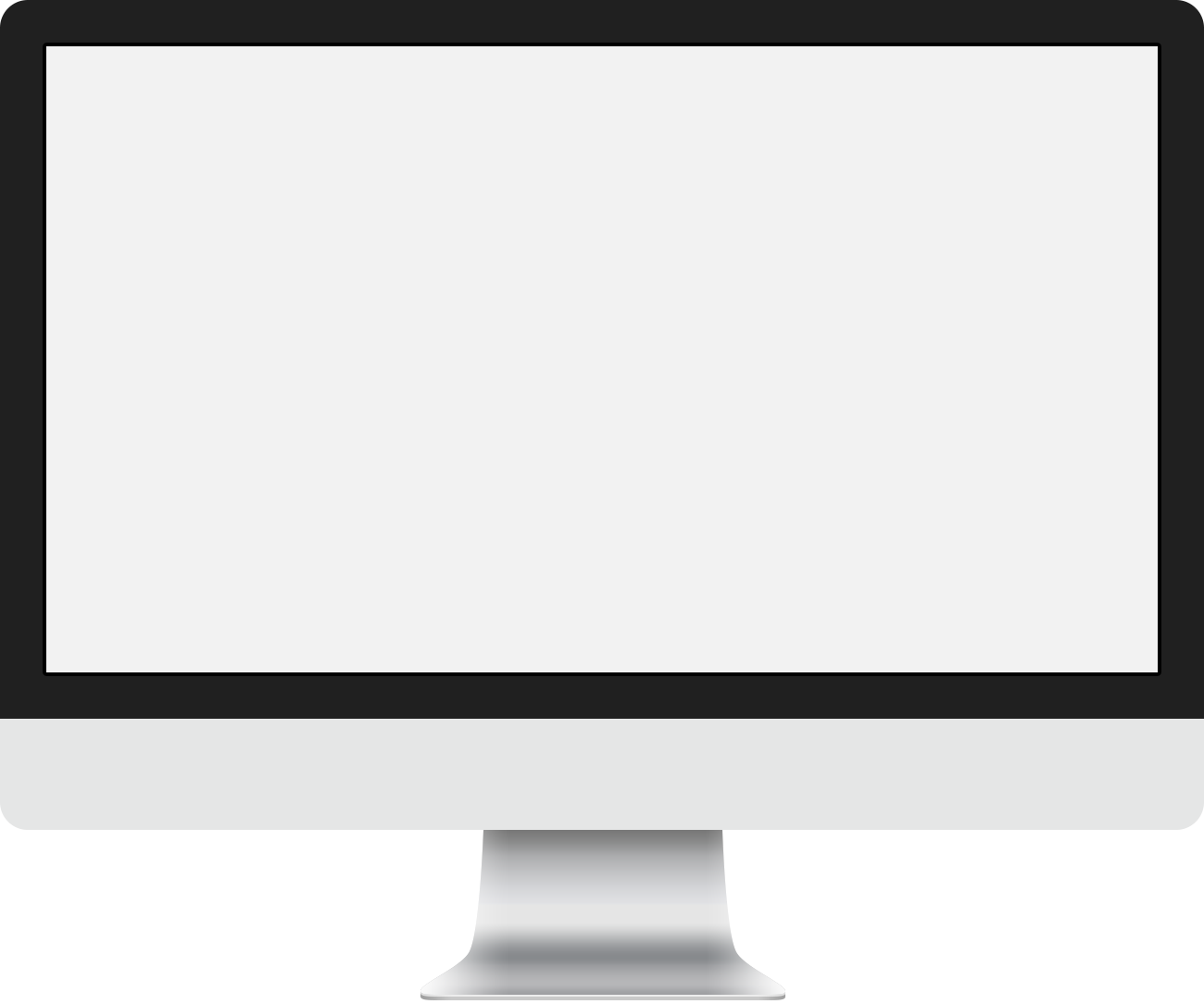 请输入标题
95%
请输入标题
75%
请输入标题
83%
请输入标题
95%
ENTER YOUR TITLE
为客户提供有效服务，是我们工作的方向和价值评价的标尺，成就客户就是成就我们自己。我们坚持以客户为中心，持续为客户创造长期价值进而成就客户
这里是页面标题文字
ADD YOUR TILE HERE
Lorem ipsum dolor sit amet consectetur adipiscing elit odio Lorem ipsum dolor sit amet, consectetur adipiscing elit.
ADD YOUR TITLE
By training your thoughts to concentrate on the bright side of things, you are more likely to have the incentive to follow through on your goals. You are less likely to be held back by negative ideas that might limit your performance.
Lorem ipsum dolor sit amet, consectetur adipiscing elit. Lorem ipsum dolor sit amet, consectetur adipiscing elit.
这里是页面标题文字
Your Title
Insert you awesome clever slogan or awesome clever slogan or theme in this you awesome clever .
It is not difficult to imagine a world short of ambition. It would probably be a kinder world: with out demands, probably be a kinder  without abrasions. People would have time for reflection. Insert you awesome clever slogan or theme .
这里是页面标题文字
ADD YOUR TITLE
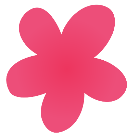 Lorem ipsum dolor sit amet, consectetur adipiscing elit. Integer mollis vehicula ligula ut faucibus.
2013
2014
Lorem ipsum dolor sit amet, consectetur adipiscing elit. Integer mollis vehicula ligula ut faucibus.
YOUR TITLE HERE
YOUR TITLE HERE
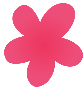 Lorem ipsum dolor sit amet, consectetur adipiscing elit. Integer mollis vehicula ligula ut faucibus.
Lorem ipsum dolor sit amet, consectetur adipiscing elit. Integer mollis vehicula ligula ut faucibus.
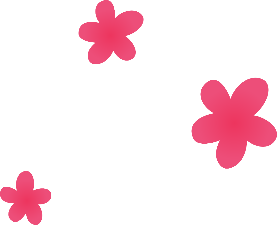 2017
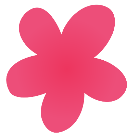 2015
2016
YOUR TITLE HERE
YOUR TITLE HERE
YOUR TITLE HERE
Lorem ipsum dolor sit amet, consectetur adipiscing elit. Integer mollis vehicula ligula ut faucibus.
Lorem ipsum dolor sit amet, consectetur adipiscing elit. Integer mollis vehicula ligula ut faucibus.
Lorem ipsum dolor sit amet, consectetur adipiscing elit. Integer mollis vehicula ligula ut faucibus.
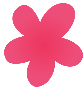 03
工作经验总结
The spring and autumn period and the visual studio is one of the enterprises and individuals to provide professional creativity, brand integration design consultants……
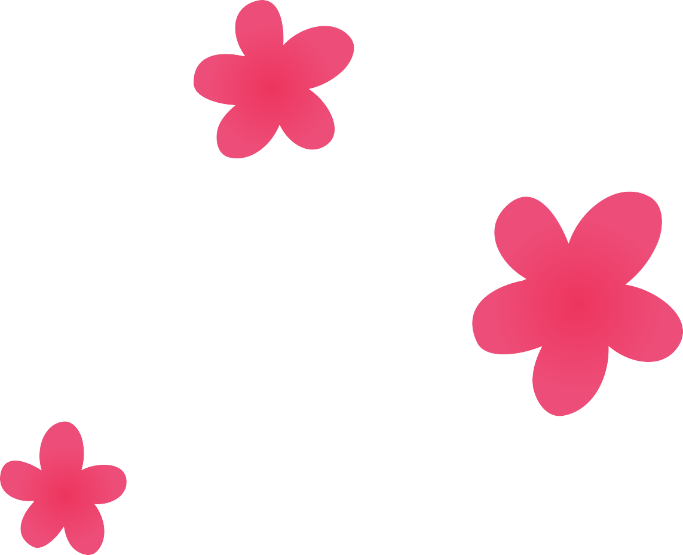 这里是页面标题文字
“
标题数字等都可以通过点击和重新输入进行更改，顶部“开始”面板中可以对字体、字号、颜色、行距等进行修改。建议正文8-10号字，1.3倍字间距。
”
We are trying our best.
顶部“开始”面板中可以对字体、字号、颜色、行距等进行修改。建议正文8-10号字，1.3倍字间距。
顶部“开始”面板中可以对字体、字号、颜色、行距等进行修改。建议正文8-10号字，1.3倍字间距。
1
2
顶部“开始”面板中可以对字体、字号、颜色、行距等进行修改。建议正文8-10号字，1.3倍字间距。
顶部“开始”面板中可以对字体、字号、颜色、行距等进行修改。建议正文8-10号字，1.3倍字间距。
3
4
60%
40%
50%
30%
正能量增长
-10%
-16%
这里是页面标题文字
负能量增长
-20%
-24%
关键词
关键词
关键词
关键词
ADD YOUR TITLE
此处添加详细文本描述，建议与标题相关并符合整体语言风格，语言描述尽量简洁生动。据统计每页幻灯片的最好控制在5分钟之内。
这里是页面标题文字
ADD YOUR TITLE
ADD YOUR TITLE
ADD YOUR TITLE
ADD YOUR TITLE
Lorem ipsum dolor sit amet, consectetur adipisicing elit, sed do eiusmod tempor incididunt ut labore et dolore magna aliqua. Ut enim ad minim veniam
Lorem ipsum dolor sit amet, consectetur adipisicing elit, sed do eiusmod tempor incididunt ut labore et dolore magna aliqua. Ut enim ad minim veniam
Lorem ipsum dolor sit amet, consectetur adipisicing elit, sed do eiusmod tempor incididunt ut labore et dolore magna aliqua. Ut enim ad minim veniam
Lorem ipsum dolor sit amet, consectetur adipisicing elit, sed do eiusmod tempor incididunt ut labore et dolore magna aliqua. Ut enim ad minim veniam
Lorem ipsum dolor sit amet, consectetur adipiscing elit. Integer mollis vehicula ligula ut faucibus. Curabitur vestibulum consequat urna et vehicula. Suspendisse feugiat biben- dum egestas. Sed bibendum urna id sem tincidunt commodoat dictum lectus. Fusce felis tellus, volutpat quis venenatis non, adipiscing quis orci. Integer condimentum leo ut erat ultrices mollis. Nunc ut quam adipiscing, elementum enim ac, ullamcorper magna. Curabitur a felis eu tellus tincidunt rhoncus. Cras rhoncus diam tortor, id cursus purus.
这里是页面标题文字
ADD YOUR TITLE
By training your thoughts to concentrate on the bright side of things, you are more likely to have the incentive to follow through on your goals. You are less likely to be held back by negative ideas that might limit your performance.
ADD YOUR TITLE
By training your thoughts to concentrate on the bright side of things, you are more likely to have the incentive to follow through on your goals. You are less likely to be held back by negative ideas that might limit your performance.
ADD YOUR TITLE
By training your thoughts to concentrate on the bright side of things, you are more likely to have the incentive to follow through on your goals. You are less likely to be held back by negative ideas that might limit your performance.
这里是页面标题文字
YOUR TITLE HERE
80%
YOUR TITLE HERE
60%
YOUR TITLE HERE
70%
Awards
添加标题
YOUR TITLE HERE
90%
Lorem ipsum dolor sit amet consectetur adipiscing elit. Praesent sodales odio sit amet odio tristique quis tempus odio Lorem ipsum dolor sit amet, consectetur adipiscing elit. Lorem ipsum dolor sit amet, consectetur adipiscing elit. Praesent sodales odio sit amet odio tristique quis tempus odio Lorem ipsum dolor sit amet, consectetur adipiscing elit.
YOUR TITLE HERE
Lorem ipsum dolor sit amet, consectetur adipiscing elit. Praesent sodales odio sit amet odio tristique quis tempus odio Lorem ipsum dolor sit amet
这里是页面标题文字
CHAIRMAN
Business Advisor
General Director
Finance &
Administration
Marketing &
Business Dev.
Domestic/ Internal
Division
Logistic Services
Department
Procurement
Department
Finance Manager
Marketing Team
General Director
Logistic Manager
Proc. Manager
Administrative
Online Marketers
Logistic Officer
Proc. Team
04
未来工作计划
The spring and autumn period and the visual studio is one of the enterprises and individuals to provide professional creativity, brand integration design consultants……
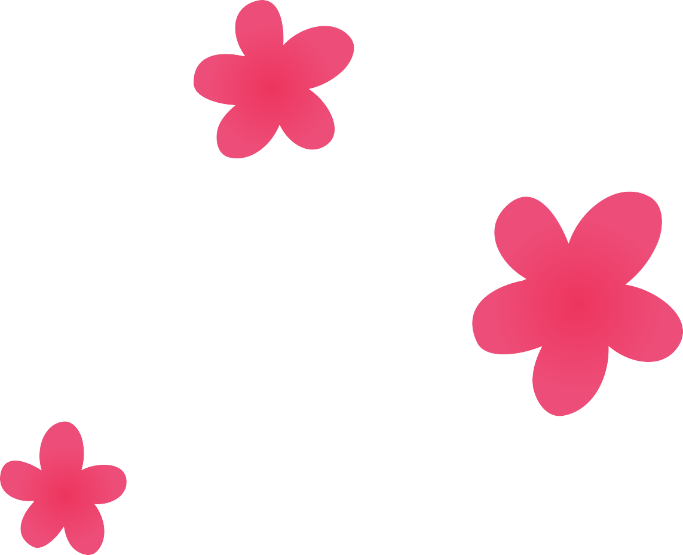 这里是页面标题文字
This is an example text . Go ahead and replace it. Add your text here. This is an example text . Go ahead and replace it. Add your text here.
This is an example text . Go ahead and replace it. Add your text here. This is an example text . Go ahead and replace it. Add your text here.
This is an example text . Go ahead and replace it. Add your text here. This is an example text . Go ahead and replace it. Add your text here.
This is an example text . Go ahead and replace it. Add your text here. This is an example text . Go ahead and replace it. Add your text here.
This is an example text . Go ahead and replace it. Add your text here. This is an example text . Go ahead and replace it. Add your text here.
This is an example text . Go ahead and replace it. Add your text here. This is an example text . Go ahead and replace it. Add your text here.
TEXT HERE
TEXT HERE
TEXT HERE
TEXT HERE
TEXT HERE
TEXT HERE
这里是页面标题文字
ADD YOUR TITLE HERE
1
标题数字等都可以通过点击和重新输入进行更改，顶部“开始”面板中可以对字体、字号、颜色、行距等进行修改。建议正文10号字，1.3倍字间距。
ADD YOUR TITLE HERE
2
标题数字等都可以通过点击和重新输入进行更改，顶部“开始”面板中可以对字体、字号、颜色、行距等进行修改。建议正文10号字，1.3倍字间距。
ADD YOUR TITLE HERE
3
标题数字等都可以通过点击和重新输入进行更改，顶部“开始”面板中可以对字体、字号、颜色、行距等进行修改。建议正文10号字，1.3倍字间距。
4
ADD YOUR TITLE HERE
标题数字等都可以通过点击和重新输入进行更改，顶部“开始”面板中可以对字体、字号、颜色、行距等进行修改。建议正文10号字，1.3倍字间距。
这里是页面标题文字
ADD 
YOUR TITLE HERE
steup01
Praesent sodales odio sit amet odio tristi Praesen odales odio sit amet
Lorem ipsum dolor sit amet, consectetur adipiscing elit. Praesent sodales odio sit amet odio tristique quis tempus odio Lorem ipsum dolor sit amet Lorem ipsum dolor sit odio sit amet odio tristique quis tempus odio Lorem ipsum dolor sit amet Lorem ipsum dolor sit
PEOPLE 2
Praesent sodales odio sit amet odio tristi Praesen odales odio sit amet
PEOPLE 3
Praesent sodales odio sit amet odio tristi Praesen odales odio sit amet
这里是页面标题文字
ENTER YOUR TITLE
ENTER YOUR TITLE
01
02
为客户提供有效服务，是我们工作的方向和价值评价的标尺，成就客户就是成就我们自己
为客户提供有效服务，是我们工作的方向和价值评价的标尺，成就客户就是成就我们自己
ENTER YOUR TITLE
ENTER YOUR TITLE
03
04
为客户提供有效服务，是我们工作的方向和价值评价的标尺，成就客户就是成就我们自己
为客户提供有效服务，是我们工作的方向和价值评价的标尺，成就客户就是成就我们自己
这里是页面标题文字
添加标题
添加标题
添加标题
添加标题
The spring and autumn period and the visual studio is one of the enterprises and individuals to provide professional creativity……
The spring and autumn period and the visual studio is one of the enterprises and individuals to provide professional creativity……
The spring and autumn period and the visual studio is one of the enterprises and individuals to provide professional creativity……
The spring and autumn period and the visual studio is one of the enterprises and individuals to provide professional creativity……
目标
开始
这里是页面标题文字
为客户提供有效服务，是我们工作的方向和价值评价的标尺，成就客户就是成就我们自己。
为客户提供有效服务，是我们工作的方向和价值评价的标尺，成就客户就是成就我们自己。
为客户提供有效服务，是我们工作的方向和价值评价的标尺，成就客户就是成就我们自己。
Add the title here
为客户提供有效服务，是我们工作的方向和价值评价的标尺，成就客户就是成就我们自己。
为客户提供有效服务，是我们工作的方向和价值评价的标尺，成就客户就是成就我们自己。为客户提供有效服务，是我们工作的方向和价值评价的标尺，成就客户就是成就我们自己。
Click here to add  you to the  center of the  narrative 
thought Click hereto add   you to the center of the 
narrative thought  Click here to add  you to the center 
of the  narrative thought

Click here to add  you to the  center of the  narrative 
thought Click hereto add   you to the center of the 
narrative thought  Click here to add  you to the center 
of the  narrative thought

Click here to add  you to the  center of the  narrative 
thought Click hereto add   you to the center of the 
narrative thought  Click here to add  you to the center 
of the  narrative thought
ADD YOUR TITLE HERE
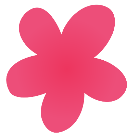 THANKS FOR WATCHING
感谢观看 祝您健康
The spring and autumn period and the visual studio is one of the enterprises and individuals to provide professional creativity, brand integration design consultants, more than 15years working experience. To customers as the benchmark, with wisdom grafting business and the arts.
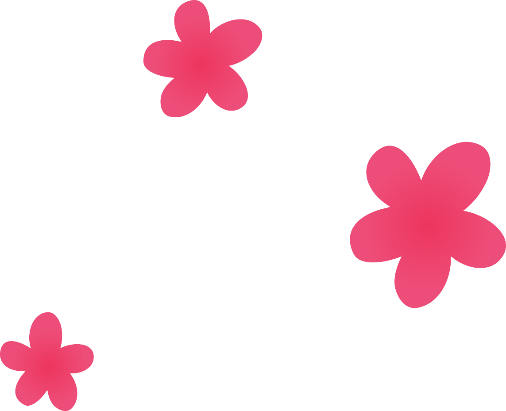